1ère reunion du 
Conseil d’Analyse Numérique (CAN) 
de l’UMS Biosciences

Septembre 2020

Olivier Gandrillon
Composition du CAN
UMS
Olivier Gandrillon
Jacques Brocard
Frederic Delolme

LBMC
Laurent Modolo

MMSB
Guillaume Launay


IGFL
Nicolas Goudemand
Sandrine Hughes



RDP
Olivier Ali 

IBCP
Alexis Michon


LBTI
Catherine Moali



IVPC
Jocelyn Turpin

CIRI
Lucie Etienne
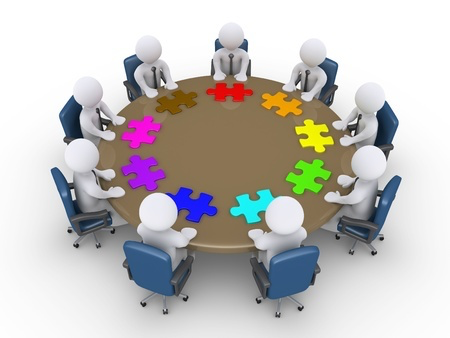 Missions officielles du CAN
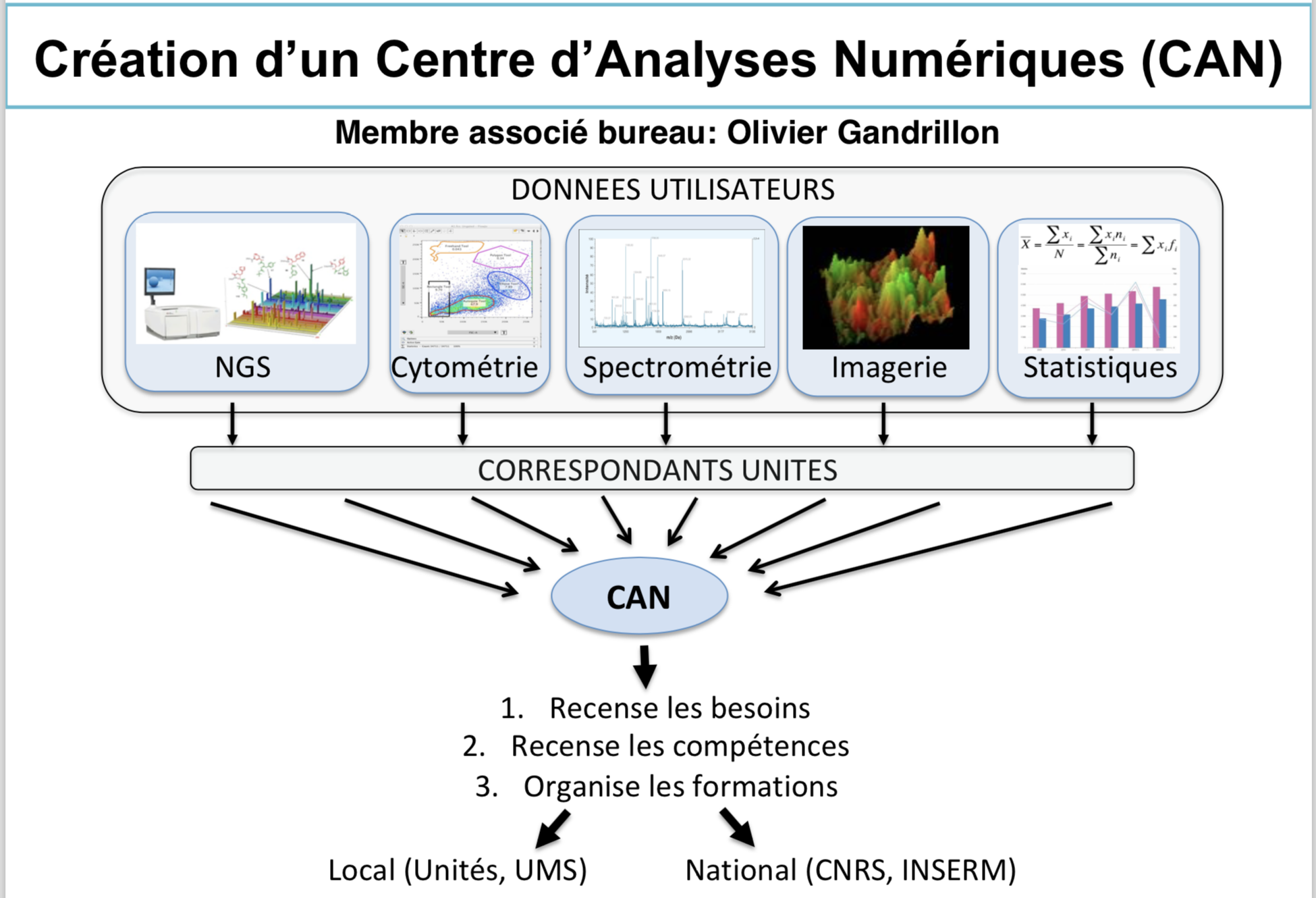 Mission aditionnelle du CAN

Animer une communauté en bioinformatique (au sens large).
On peut utiliser cet espace pour se poser des questions, échanger des tips, ce genre de choses.

Animation?
Comment?

Des réunions régulières à une fréquence raisonnable
Des prises de notes à chaque réunion pour que chacun·e puisse suivre
Une liste de diffusion que chacun·e peut utiliser
Faire apparaître le CAN sur le site de l’UMS
Autre? Slack? 
Organiser une interface avec son unité!
Guide des bonnes pratiques?
Des prises de notes à chaque réunion pour que chacun·e puisse suivre
Ma proposition: 

Olivier Ali 
Jacques Brocard
Frederic Delolme
Lucie Etienne
Olivier Gandrillon
Nicolas Goudemand
Sandrine Hughes
Guillaume Launay
Alexis Michon
Catherine Moali
Laurent Modolo
Jocelyn Turpin
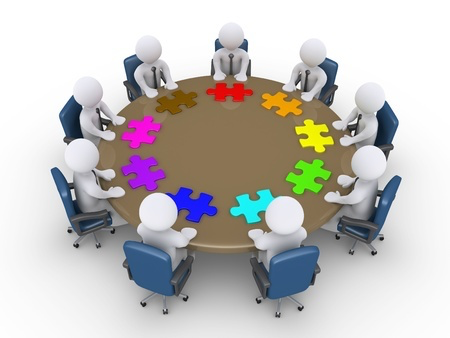 Les questions prioritaires

Qui calcule où?
Qui stocke où?
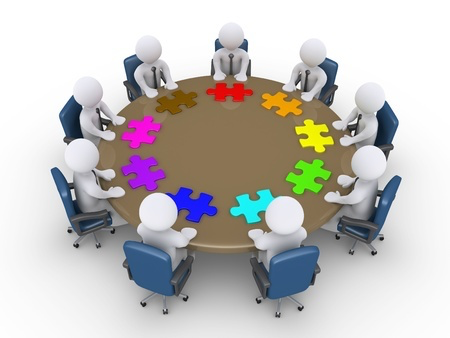